БРОЈ ДЕВЕТ  9
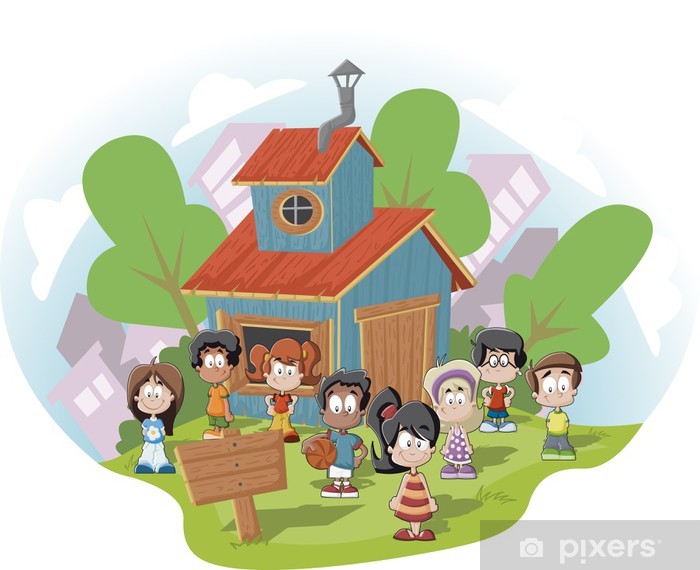 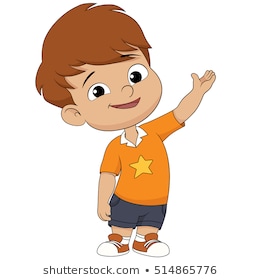 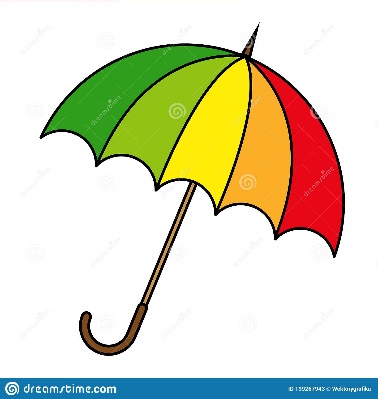 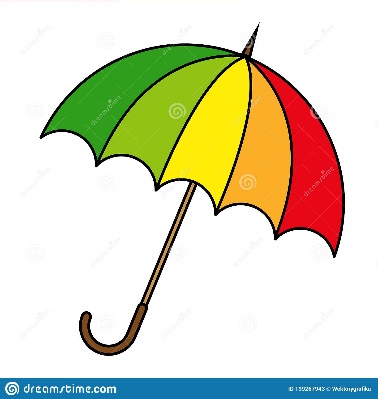 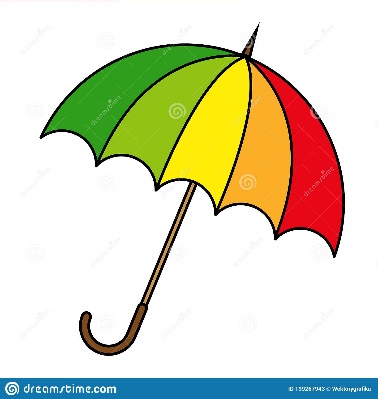 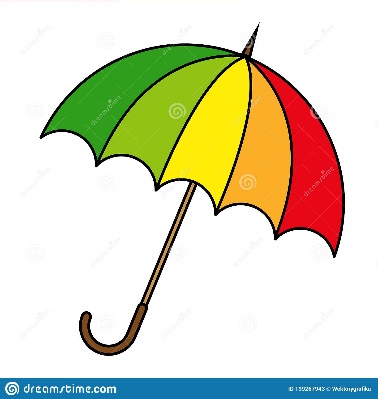 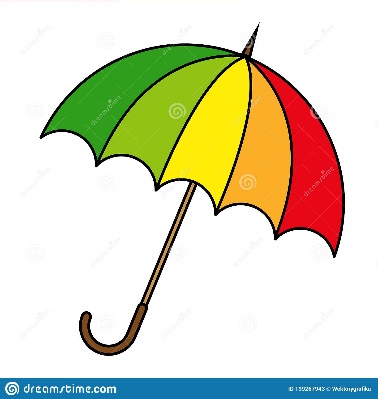 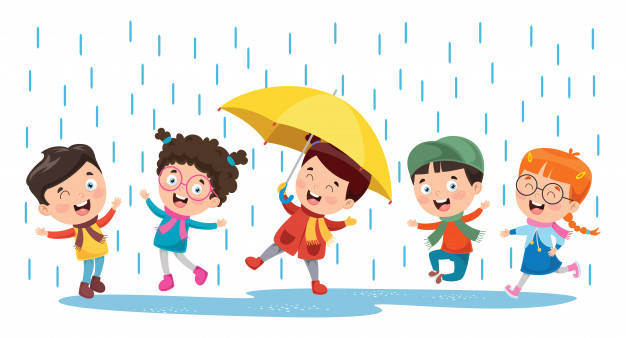 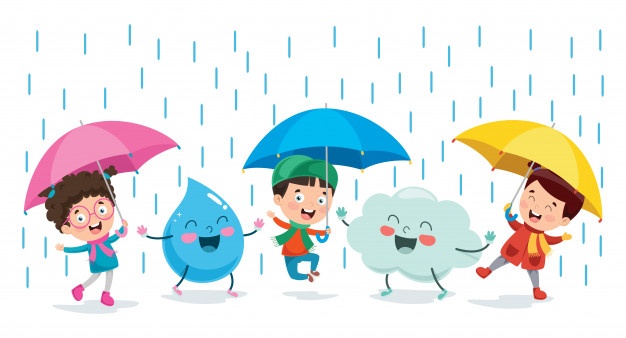 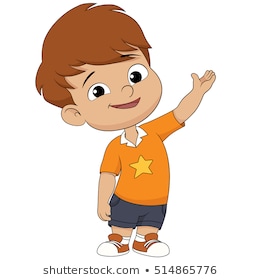 4 + 5 = 9
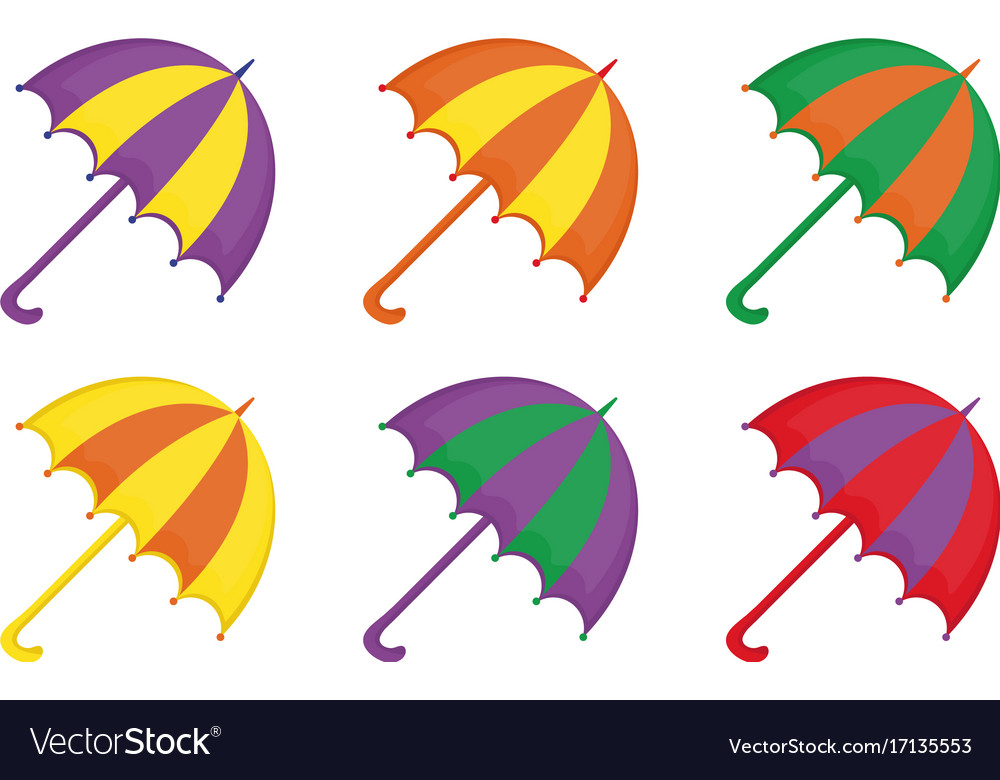 9
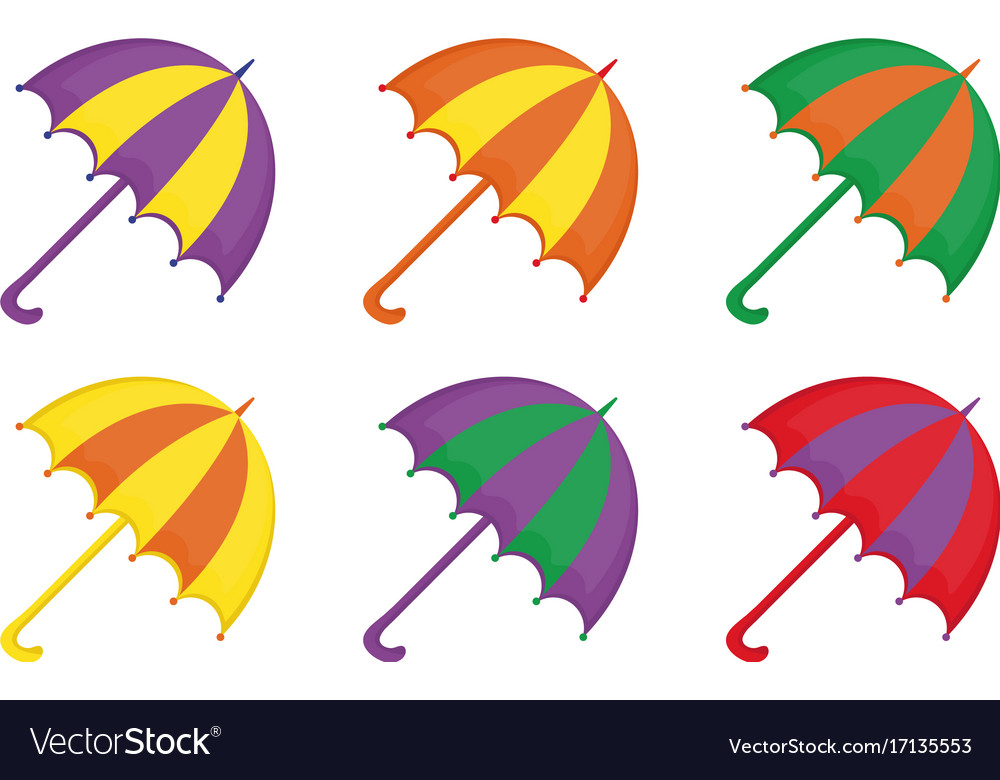 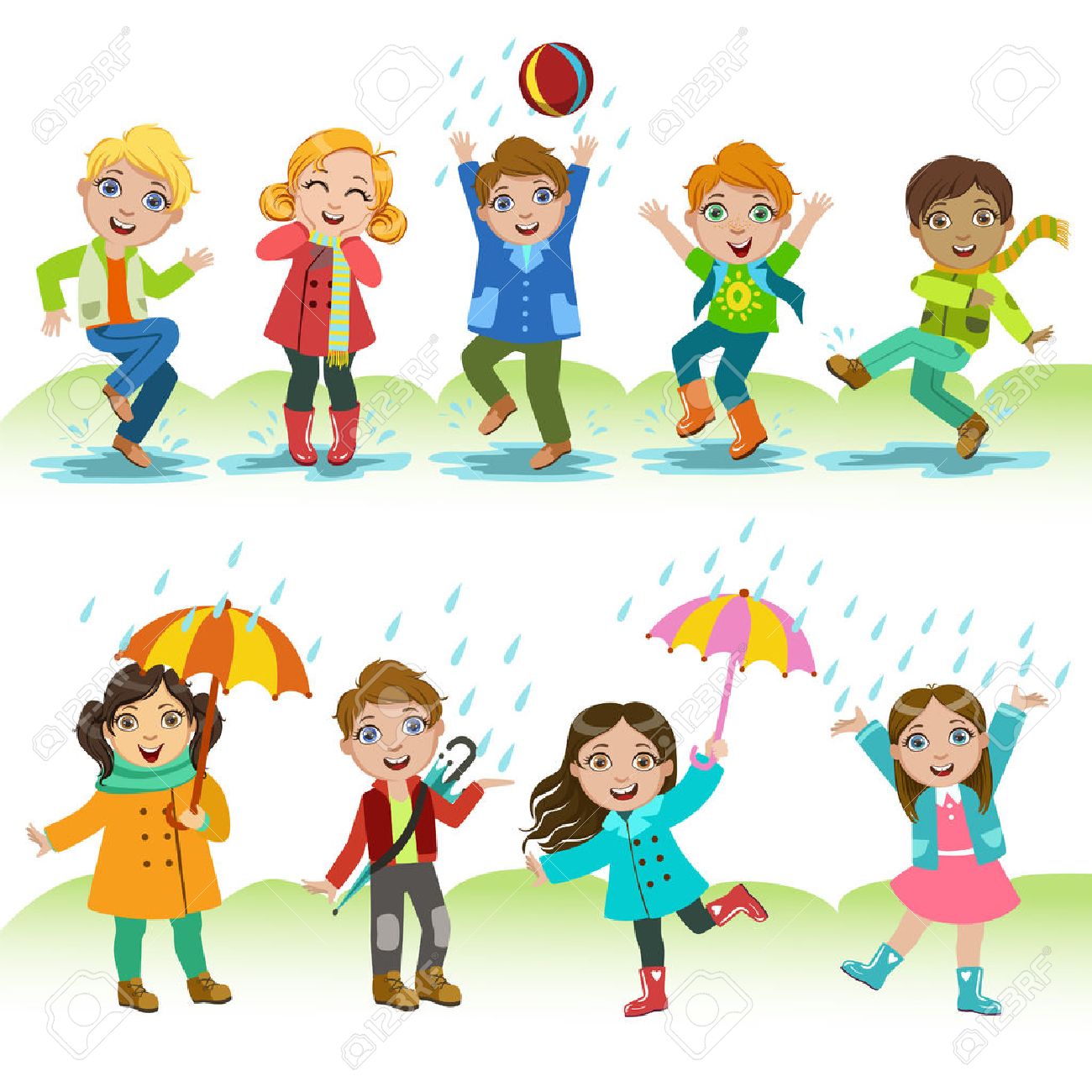 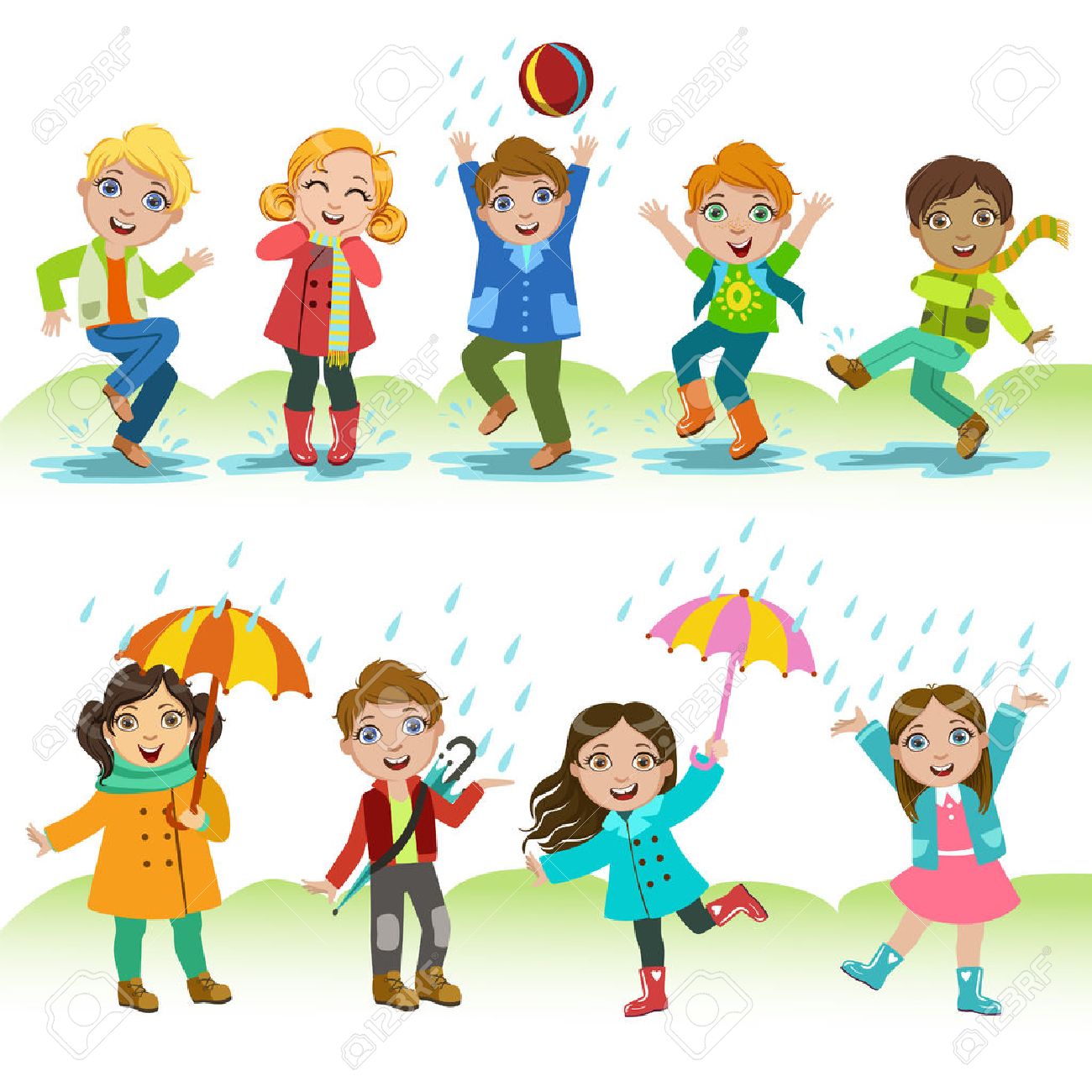 1.       2.       3.       4.       5.          6.          7.        8.         9.
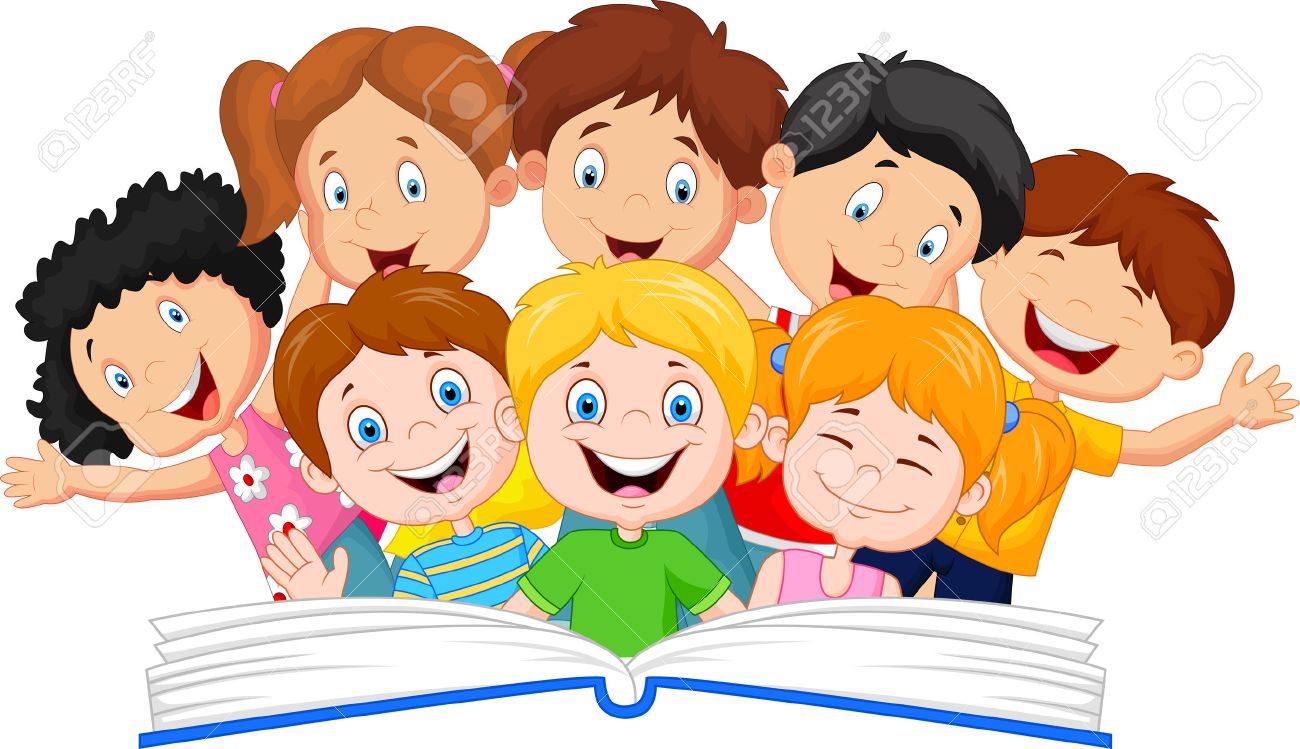 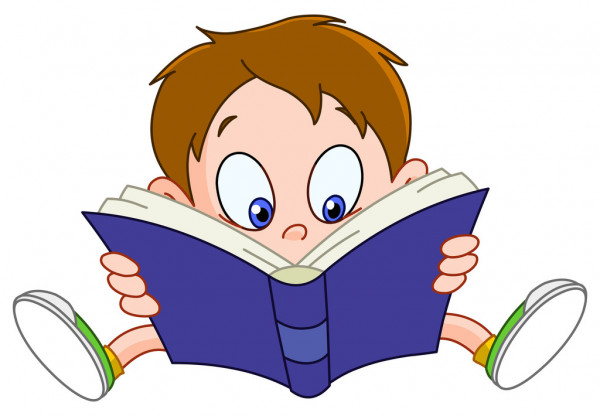 8 + ___ = 9
1
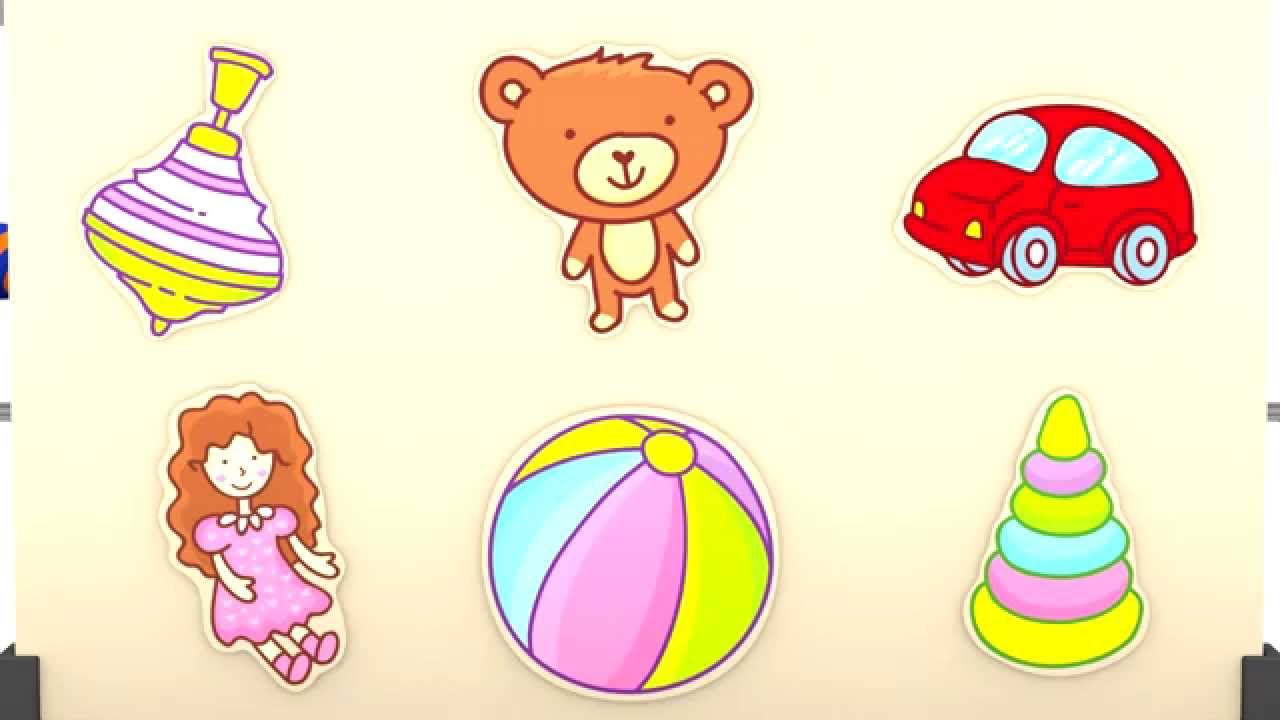 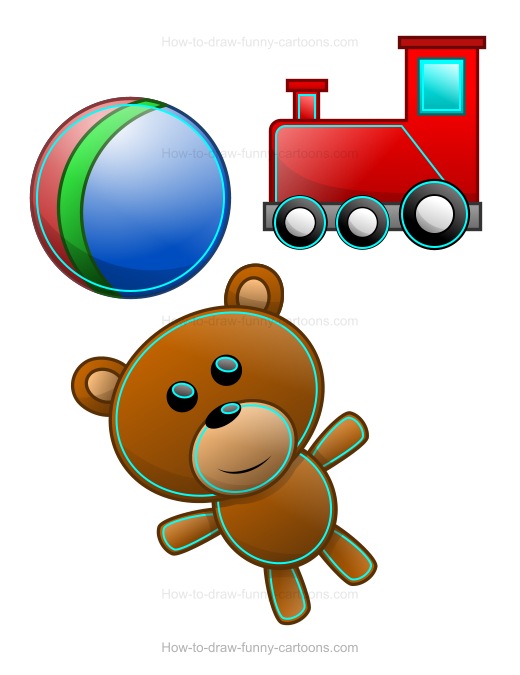 6 + ___ = 9
3
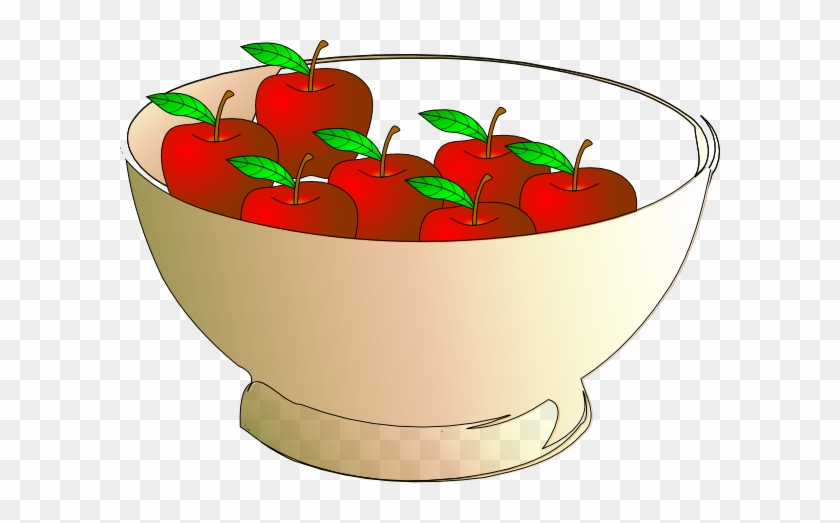 2
7 + ___ = 9
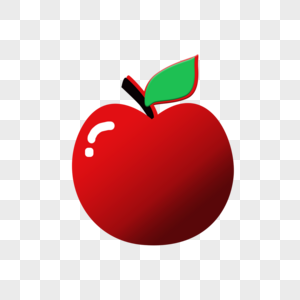 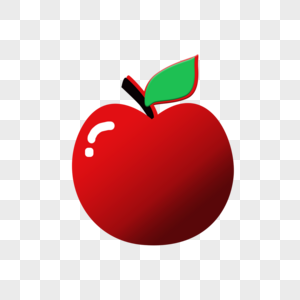 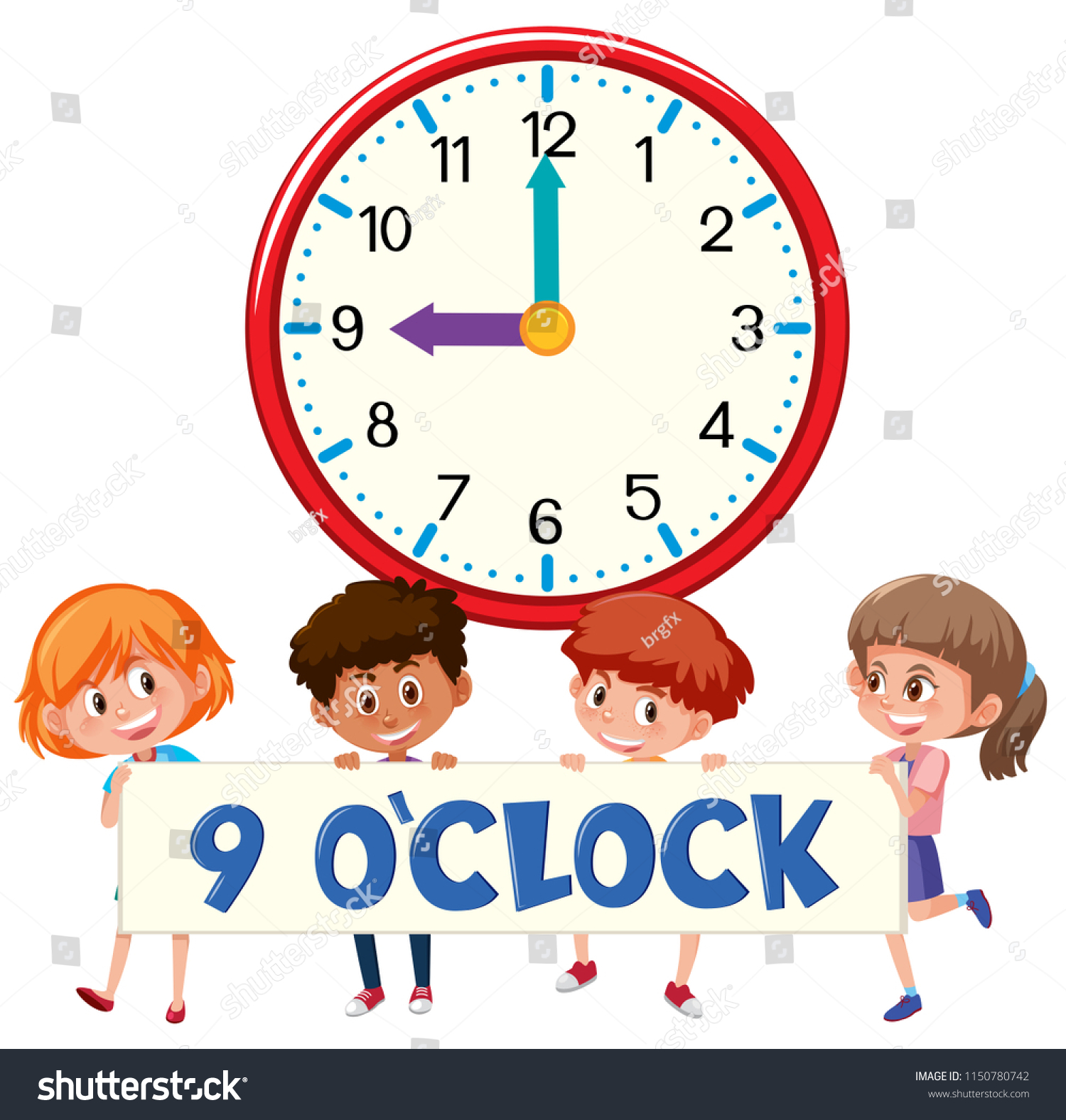 9 САТИ
Задатак за самосталан рад:

1. Нацртај два скупа који имају по девет елемената.
2. У свеску напиши два реда цифре 9 .